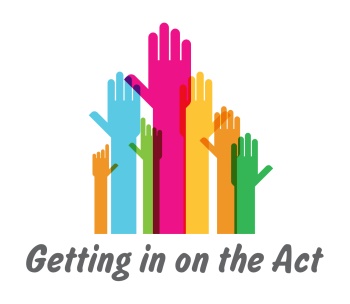 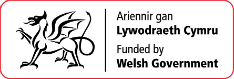 Introduction and background:
Advocacy modules
Care Council for Wales Information and Learning Hub
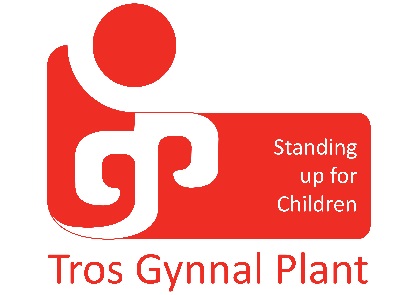 www.ccwales.org.uk/getting-in-on-the-act-hub/
[Speaker Notes: This brief introduction should be delivered at the beginning of the session to link the learning to the Social Services and Well-being (Wales) Act 2014.

The advocacy module or modules can then be delivered as part of the same session.

Where more than one module is being delivered it’s not necessary to repeat the introduction.]
Learning outcomes
By the end of this session learners will be able to:
Understand the origins of the training modules and how they’ve been developed
Give an overview of the Social Services and Well-being (Wales) Act (‘the Act’) and its key principles
Understand the importance of advocacy to the implementation of the Act
Be aware of the advocacy training modules available and the learning that each has to offer
[Speaker Notes: TRAINER:	Clarify to learners that the SSWbWA will be referred to as ‘the Act’ for brevity.]
The background to these modules
The Social Services and Well-being (Wales) Act came into force in April 2016.
This changes how councils and care services work.
The Act covers children and young people, adults and carers.
The Act has a strong emphasis on giving people a stronger voice and greater control over their lives.
Welsh Government asked the Care Council for Wales to develop a national learning and development plan to help implement the Act.
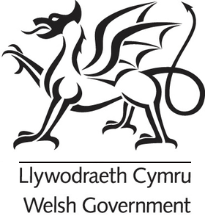 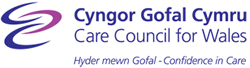 The Care Council wanted to work with partners from other organisations to ensure a broad range of resources were available.
[Speaker Notes: Introduction

The Care Council for Wales was asked by Welsh Government to work with partners to develop the national learning and development plan to support the implementation of the Social Services and Well-being (Wales) Act 2014.   

The Care Council was also asked to develop a central information hub where all the resources on the Act were available and could be accessed by organisations http://www.ccwales.org.uk/getting-in-on-the-act-hub/]
The Care Council made the ‘Co-production Grant Fund’ available so that a range of organisations could use their skills and knowledge to develop materials within their areas of expertise.
Tros Gynnal Plant was awarded the contract to develop these learning materials relating to the advocacy elements of the Act.
This training is freely available on the Information and Learning Hub:
www.ccwales.org.uk/getting-in-on-the-act-hub
[Speaker Notes: The Care Council wished to work with partners to ensure a broad range of resources were available on the Hub – in the spirit of ‘co-production’.

TRAINER:	The principle of ‘co-production’ runs throughout the Act.

	Question – What do you think ‘co-production’ means? 
	The principle of sharing power and working as equals.  
	This relates to the way in which the training has been developed using pilot groups of professionals, families and children/young people.  
	It also relates to the way in which the Act has changed how decision making takes place – giving people who access care and support and their carers greater input into decisions about their own 	lives.]
About the Act
The Act consists of 11 parts, is built on five principles and defines the people it affects
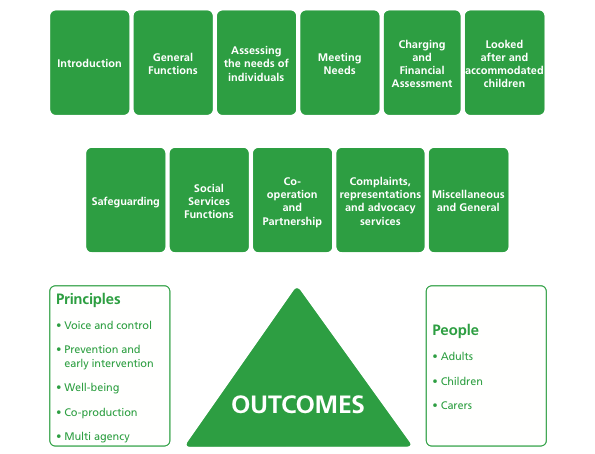 [Speaker Notes: To give learners an overview of the Act to ensure familiarity with the parts, principles and people.

TRAINER: Suggest it may be useful for learners to remember these elements as the ‘3 Ps’ – Parts, Principles, People

To develop their knowledge and understanding of the parts of the Act, learners can undertake the Information and Awareness e-learning module that’s available on the Care Council‘s Learning Zone: http://mandysgu.cgcymru.org.uk/?lang=en]
Principles of the Act
The Act has 11 parts with five key principles running through them:
Prevention and early intervention
Voice and control
Well-being
Co-production
Multi agency
[Speaker Notes: TRAINER: 	Give an overview of each principle and ask learners how they feel this links to advocacy/how they feel advocacy can help. 
	
Voice and control – Having a strong voice and real control is central to the Act. 
Everyone has a right to be heard as an individual and as a citizen. 
Citizen engagement is a central theme of the Act and advocacy has an important role to play in underpinning the wider requirements of the Act in terms of well-being, safeguarding and prevention. It can greatly assist people with expressing their views and making informed choices.

Prevention and early intervention – Being able to access advice and support at an early stage, to maintain a good quality of life, and reduce or delay the need for longer term care and support.
The Act is designed to ensure that:
• People can ask for the help they need when they need it to prevent their situation getting worse
• Carers can access support to assist them in their caring roles and maintain their own well-being

Well-being – The principle of well-being is at the heart of the Act.
Well-being refers to the well-being of a person who needs care and support, and carers who need support, and includes the following:
• Physical and mental health, and emotional well-being	• Protection from abuse and neglect
• Education, training and recreation		• Domestic, family and personal relationships
• Being able to participate and contribute to society	• Respecting and securing rights and entitlements
• Achieving social and economic well-being		• Having suitable living accommodation

In relation to a child, well-being also includes physical, intellectual, emotional, social and behavioural development, as well as “welfare” as that word is interpreted for the purposes of the Children Act 1989.

In relation to an adult, well-being also includes control over day-to-day life and participating in work.
(Optional exercise – what do you think ‘well-being’ means? – flipchart answers and compare to the above definitions.)
Co-production – Involving people in the design and delivery of support and services, and recognising the knowledge and expertise they can bring. 

Multi agency – Strong partnership working between all agencies and organisations is essential to improve the well-being of individuals in need of care and support, and carers in need of support.

You may want to show your learners this short video introducing the Act, which is approximately nine minutes long: 
http://www.ccwales.org.uk/learning-resources-1/overview-and-awareness 

For more information about the principles, go to: http://www.ccwales.org.uk/learning-resources-1/principles-in-practice]
What does the Act say about advocacy?
Advocacy underpins all the principles of the Act and is an important tool to support the voice and control and well-being of individuals. Advocacy enables people to access information and services, get involved in decisions about their lives, explore choices and options, and express their needs and wishes.


The Act requires that local authorities support people – children and adults with care and support needs, and carers – to fully participate in the key care and support processes of assessment, planning and review, and any safeguarding processes.
[Speaker Notes: As well as the well-being duty, there are other overarching duties that underpin the Act, and the local authority must take steps to ensure that all services are delivered in a way which complies with these duties. These duties apply to local authorities (or other organisations they have delegated functions to) and their practitioners when dealing with a person who may have needs for care and support or a carer with support needs, even if it has not been established that the individual has such needs or would be eligible.

Four of these overarching duties apply in all cases, whether an adult or a child. The duty to:
Ascertain and have regard to the individual’s views, wishes and feelings, in so far as is reasonable practicable
Have regard to the importance of promoting and respecting the dignity of the individual
Have regard to the importance of providing appropriate support to enable the individual to participate in decisions that affect them to the extent that it is appropriate in the circumstances, particularly where the individual’s communication is limited for any reason
Have regard to the characteristics, culture and beliefs of an individual, including language]
Advocacy
Some people may experience barriers to their full participation and, if so, they may wish to have an advocate to support them.

A parent, carer, friend, neighbour or relative for instance may be an ‘appropriate individual’ to advocate for the person. An appropriate individual must:

Be able to adequately support the person’s participation
Be someone the person wants to support them
Not be someone implicated in a safeguarding enquiry

If there is no appropriate individual available to facilitate the person's participation, under Part 10 of the Act the local authority must arrange for a formal advocate to support and represent them.
[Speaker Notes: The Act defines four ways in which people could experience barriers that impair them from fully participating in the key care and support or safeguarding processes:  
Understanding relevant information 
Retaining information
Using or weighing up the information
Communicating their views, wishes and feelings 

TRAINER – Encourage discussion around these, examples of why people may experience these barriers and the impact it would have on them fully participating.]
Why is this relevant to me?
Advocates may be family members, friends, carers, neighbours, etc (informal advocates) or professionals who fulfil an advocacy role as part of their job (formal advocates).
Those providing information, advice or assistance to support an individual to be heard often don’t recognise themselves as advocates.
If you don’t recognise yourself as an advocate you may not fulfil the potential of your role in supporting a person to achieve what matters to them.
By accessing this module (or these modules) individuals, whether they are formal or informal advocates, will be able to identify their own role as an advocate and enhance their skills in this area.
[Speaker Notes: Advocacy is something we all do from time to time but we may not recognise it and there may be scope for improvement.

Examples:	Going to the doctors with a neighbour who can’t hear very well and is worried he may not catch what the doctor is saying.
	Helping your daughter to prepare for a phone call she wants to make to complain about a service she’s received.
	Attending a school meeting with a young person who comes to a youth club you run, to help him to tell his side of the story about a fight he was involved in.

TRAINER: Emphasise that these modules are to help learners to identify where they already undertake an advocacy role and to support them to feel more confident and skilled in doing this, not to train them to become independent professional advocates as an additional role.]
The Advocacy modules
There are three modules available:
Module 1: What is Advocacy...?
Module 2: Am I an Advocate...?
Module 3: Enhancing Advocacy Skills
[Speaker Notes: What is advocacy? – The basics of what we mean by advocacy and different approaches. Recognising the parameters of the advocacy role and what an advocate does/does not do. Understanding the advocacy process and key considerations for the advocate at each stage.

Am I an Advocate? – Identify when and how they themselves act as advocates, understand why they may not be able to advocate effectively in some situations, know what alternatives are available if they cannot advocate themselves.

Enhancing Advocacy Skills – Identify key advocacy skills, relate them to advocacy situations and understand their importance. Recognise their own existing skills and practice/enhance these in the context of an advocacy situation.

Clearly indicate which module(s) are being delivered during this session.]
Introductions and group agreement
In pairs:
Introduce yourself to your partner
Tell your partner three things that you find difficult or annoying at training sessions or meetings
Record these on Post-its, introduce your partner and share with the group
[Speaker Notes: This is a suggested exercise – you may prefer to include your own.

AIM: To create ground rules for the session, icebreaker.

These will create the ground rules for the session. Address each Post-it separately and agree a set of ground rules with the group (these should be linked to learners’ anecdotes/comments relating to previous sessions). Record the agreed ground rules on the flipchart for reference during the session if needed (if more than one module is being delivered over separate sessions you might want to retain this information to display in future sessions).

To save time, you may be able to group the Post-its into themes:

Ensure that the following are included:
Confidentiality (kept within the group)
Respect for each other’s opinions and experiences
Remember that we are in a learning environment – trainer to emphasise that while it’s really useful to bring and share our own experiences, we cannot engage in ‘problem-solving’ or ‘counselling’ support]